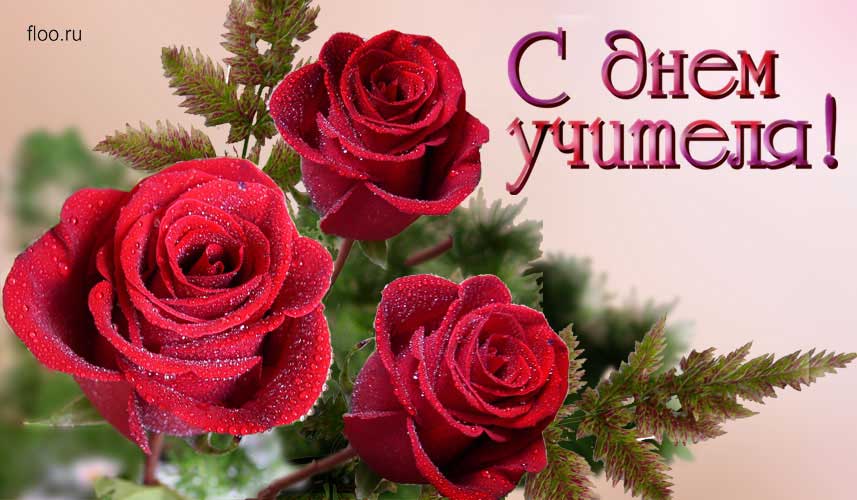 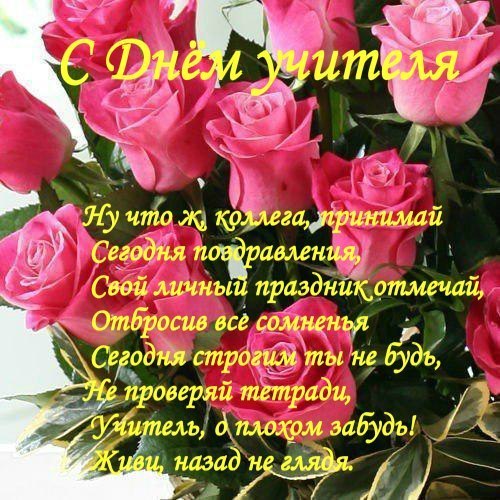 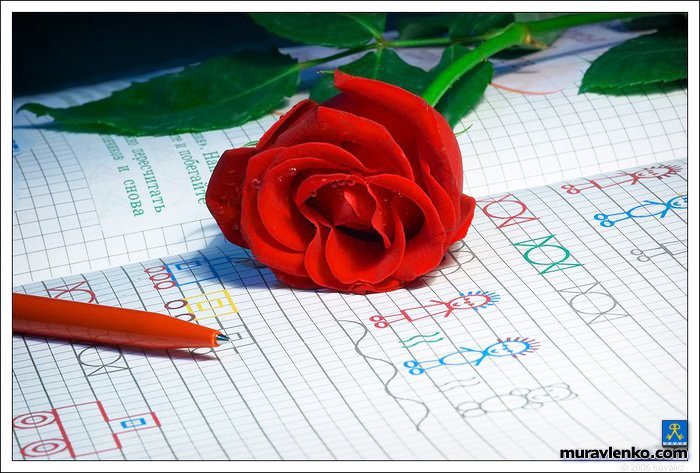 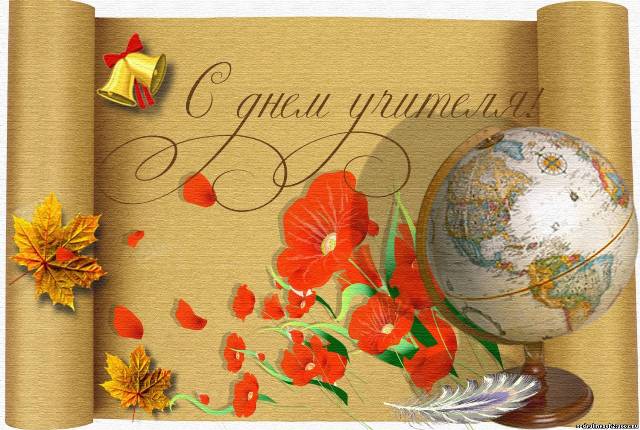 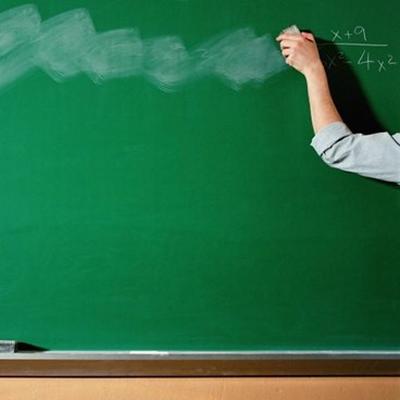 Учительство - не труд, а отреченье,
Умение всего себя отдать,
Уйти на долгий подвиг и мученье,
И в этом видеть свет и благодать.
Учительство – когда в глазах холодных
Зажжется понимания заря,
И ты поймешь: старался не бесплодно
И знания разбрасывал не зря.
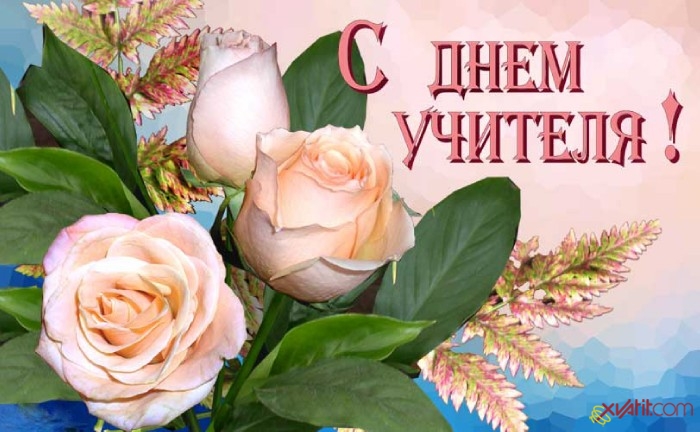 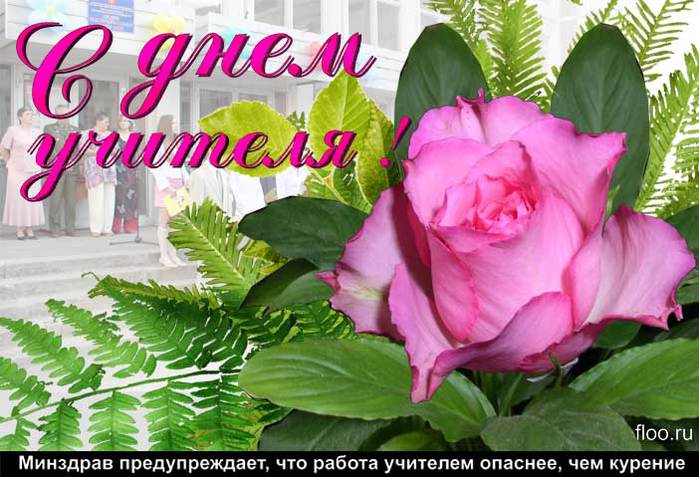 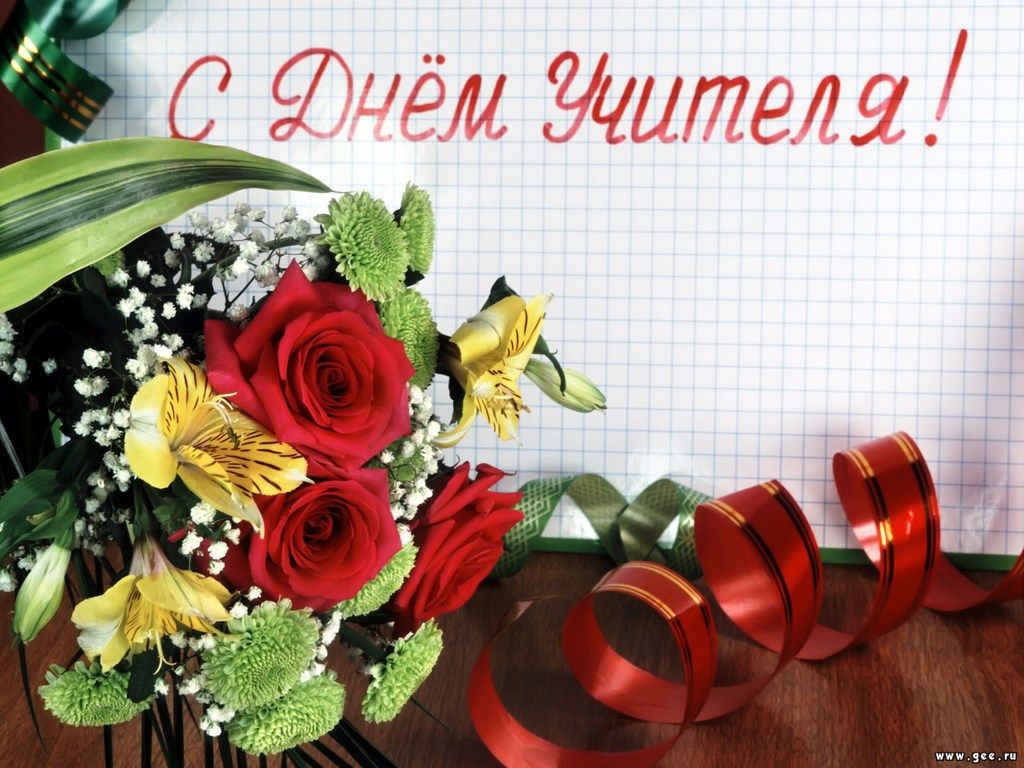 От всей души, от всего сердца Поздравляю с профессиональным праздником!!!